Konsep Desain Perangkat Lunak
Safitri Jaya
Pengertian
Desain perangkat lunak merupakan tahapan pengembangan perangkat lunak yang hasilnya akan digunakan oleh pengembang perangkat lunak untuk membuat program
Pendahuluan
Perangkat lunak umumnya merupakan usaha untuk menyelesaikan permasalahan pada dunia nyata menggunakan komputer. 
Pengembangan perangkat lunak (software development) melalui serangkaian tahapan dimana masing-masing tahapan menghasilkan artifak atau luaran tertentu. 
Dimulai dari pemahaman masalah (requirement elicitation), analisis, desain, implementasi, dan diakhiri dengan pengujian. Selanjutnya, perangkat lunak ditempatkan (deploy) pada pelanggan dan dilakukan pemiliharaan terhadapnya.
Luaran dari tahap requirement elicitation menjadi masukan pada tahapan analisis.
Prinsip-prinsip desain
Prinsip umum
	Pada Software Engineering Body of Knowledge (SWEBOK) 	prinsip 	perancangan 	perangkat lunak adalah abstraction, 	coupling & cohesion, 	decomposition & 	modularisation, encapsulation, 	separation of interface	and 	implementation, sufficiency, 	completeness, & primitiveness serta separation of concern
Prinsip umum
Abstraction Abstraction (abstraksi) terkait dengan bagaimana berfokus dalam memandang objek dan mengambil hal yang penting dari objek tersebut. Tiga macam abstraksi yang dikenal adalah : abstraksi prosedur, data, dan kontrol (iterasi). 
Coupling & Cohesion Coupling merupakan ketergantungan antar modul sedangkan cohesion merupakan keterikatan antara elemen penyusun modul. 
Decompositon & modularization Prinsip ini menekankan pada penguraian (decompose) perangkat lunak yang ‘besar’ menjadi modul-modul atau elemen-elemen dimana masing-masing elemen memiliki fungsi dan tanggung jawab masing-masing. 
Encapsulation Prinsip encapsulation berarti detail dari sebuah abstraksi tidak diketahui atau tidak dapat diakses oleh entitas yang lain di luarnya.
Prinsip umum
Separation of interface and implementation Dari sisi komponen perangkat lunak, prinsip ini berarti akses kepada sebuah komponen dari komponen yang lain melalui public interface yang telah didefinisikan pada komponen yang akan diakses tersebut. 
Sufficiency, completeness & primitiveness berarti abstraksi yang dilakukan telah menangkap semua karakteristik yang diperlukan sedangkan primitiveness artinya desain dapat diimplementasikan. 
Separation of concern Prinsip ini terkait dengan arsitektur, dimana terdapat beberapa architectural view yang memudahkan stakeholder dalam mengelola kompleksitas perangkat lunak.
Prinsip Desain Berorientasi Objek
Pewarisan (inheritance) 
Polimorfisme
Single Responsibility Principle (SRP), merupakan prinsip dimana sebuah kelas (class) hanya memiliki satu alasan untuk berubah
Open Closed Principle (OCP), menekankan bahwa pengembangan/perluasan yang dilakukan pada entitas perangkat lunak seperti kelas dan modul semestinya melalui extension bukan melalui penyuntingan kode program.
Prinsip Desain Berorientasi Objek
Dependency Inversion Principle (DIP) merupakan prinsip yang menekankan pada penggunaan abstraksi.
Interface Segregation Principle (ISP), adalah sebuah prinsip yang memandu pembuatan interface.
Proses desain
Mendefinisikan tujuan desain. 
Mendefinisikan subsistem. 
Pemetaan subsistem ke dalam platform yang digunakan
Pengelolaan persistent data. 
Mendefinisikan kendali akses. 
Mendefinisikan kendali aliran (control flow). 
Mendefinisikan boundary condition.
Desain arsitektur
Desain arsitektur merupakan desain makro / struktur yang mencerminkan kualitas serta fungsi dari perangkat lunak.
Memikirkan apa (what) yang akan dilakukan oleh sistem menjadi pertimbangan utama daripada memikirkan bagaimana (how) sistem melakukan sesuatu. 
Desain abstrak (interface, kelas abstrak atau abstrak data type) dipertimbangkan lebih dahulu daripada desain yang konkrit (concrete class)
Desain arsitektur
Kebutuhan non fungsional digunakan sebagai acuan dalam awal proses desain. 
Pemakaian ulang sebanyak mungkin elemen/komponen menjadi pertimbangan dalam menyusun desain. 
Desain elemen arsitektur dilakukan dengan mengutamakan high cohesion dan loose coupling. 
Desain disusun tidak dalam satu proses namun dalam beberapa proses yang berulang. 
Desain arsitektur yang telah disusun tidak ambigu dan terlalu detail (over detailed)
Desain arsitektur
Use case / scenario : merupakan bentuk dari keseluruhan fungsi perangkat lunak dan digunakan dasar acuan dari pembentukan logical, process, physical maupun development view. Selain sebagai dasar acuan, scenario, menjadi alat untuk validasi setelah keseluruhan view selesai didokumentasikan. 
Logical view : menggambarkan kebutuhan fungsional, yaitu kebutuhan yang semestinya diberikan oleh sistem kepada end user. Penggambaran berupa objek dan kelas yang menggunakan enkapsulasi maupun pewarisan. 
Process view : memungkinkan desainer untuk menggambarkan beberapa kebutuhan non fungsional seperti performance dan availability. Dalam view ini juga terdapat definisi thread of control yang mengendalikan objek maupun kelas dalam logical view.
Desain arsitektur
Physical view : mengilustrasikan kebutuhan non fungsional seperti scalability dan reliability. Pada physical view, hal-hal yang telah didefinisikan dalam logical, process dan development view dipetakan dalam node-node (mesinmesin fisik ataupun platform). 
Development view : berfokus pada organisasi perangkat lunak dalam modulmodul atau sub-sistem, yang akan diterapkan pada perangkat lunak yang dikembangkan.
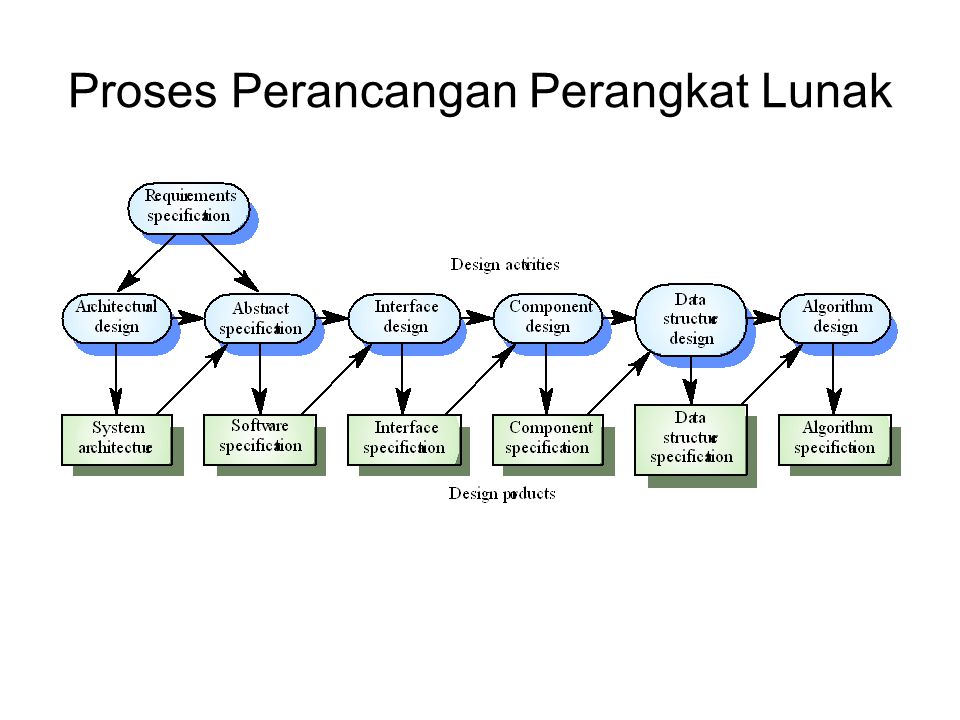 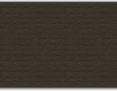 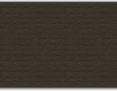